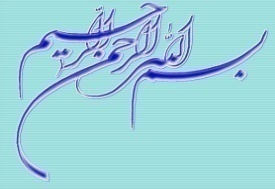 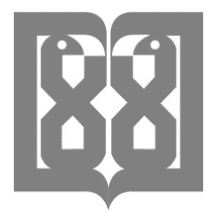 دانشگاه علوم پزشکي تهران
مدیریت ریسک مواد شیمیایی 

دکتر علی کریمی 
alikarimi57@gmail.com
اجزای سیستم مدیریت ریسک مواد شیمیایی
شناسایی خطرات بالقوه 
تعیین ارتباط بین دوز و پاسخ ( تعیین پتانسیل خطر مواد) 
ارزیای میزان مواجهه
ارزشیابی میزان ریسک 
کنترل ریسک 
پیش بینی ریسک
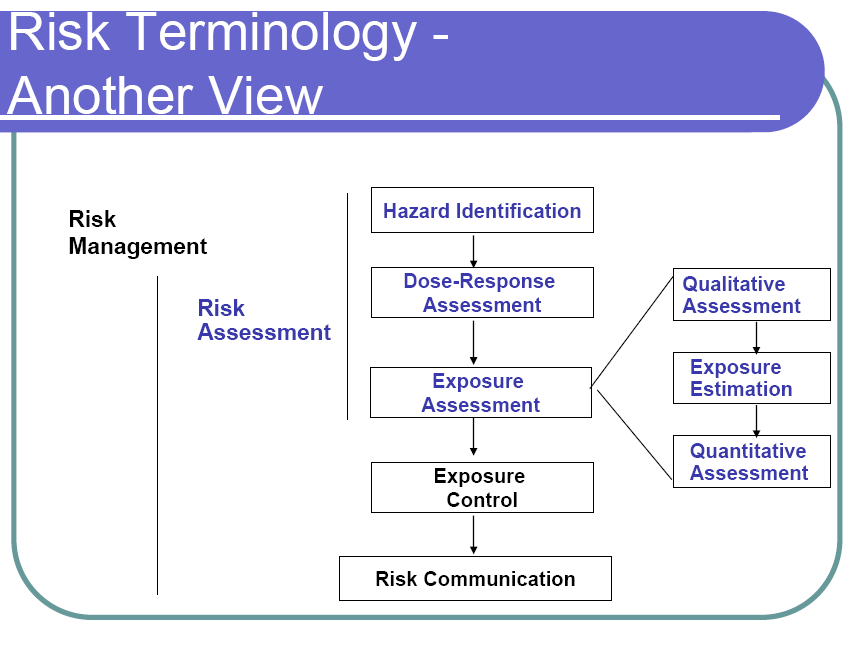 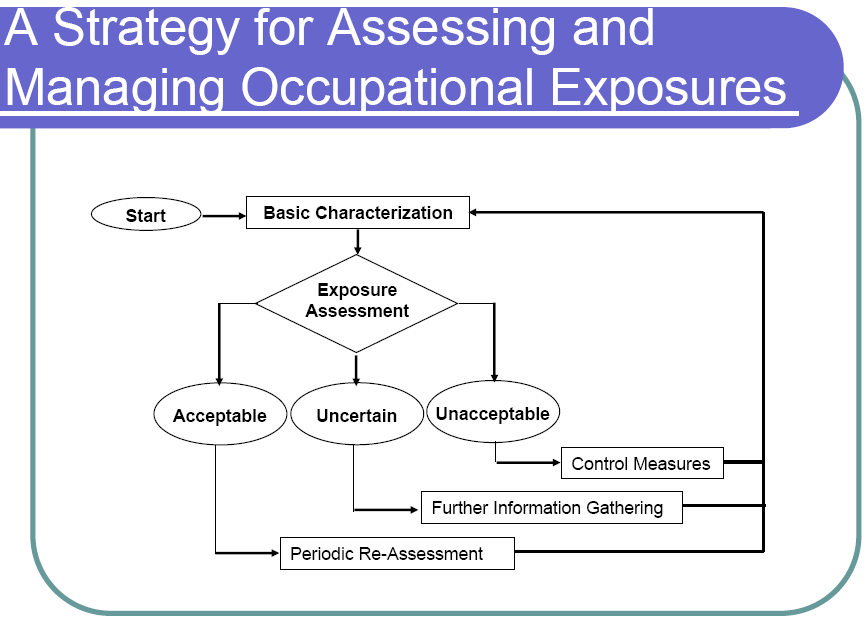 اهداف  ارزیابی ریسک 

1) شناخت خطرات مواد شیمیایی
2) كفايت اقدامات كنترلي موجود 
3) وظايفي با  ريسك بالا

  نتيجه عملي و اصلي يك برنامه ارزيابي ريسك
روش ارزیابی نیمه کمی ریسک
تعاریف

خطر (Hazard): پتانسيل ايجاد صدمه 

ریسک (Risk): پيش بيني احتمال وقوع اثرات نامطلوب يك تركيب شيميايي

ارزیابی ریسک (Risk Assessment): به شناسايي و تعيين كميت ريسك حاصل از كاربرد يك تركيب شيميايي، با در نظر گرفتن اثرات مضر آن بر روي پرسنل و با احتساب ميزان، راه ورود به بدن و مدت زمان مواجهه اطلاق مي شود.
حمايت وتعهد مديريت
1) تشكيل يك گروه كاري

 مشخص كردن مخاطرات و تعيين ضريب آنها
2) تجزيه فرآيند به وظايف كوچكتر
3) شناسايي مواد شيميايي
4) تعيين ضريب مخاطره (Hazard Rating) 
5) انجام بازرسي و مصاحبه از مسؤولان و پرسنل

 ارزشيابي ميزان مواجهه
6) جمع آوري اطلاعات مربوط به طول مدت مواجهه و تكرار آن
7) تعيين ضريب مواجهه (Exposure Rating) 

 ارزيابي ريسك
8) تعيين ضريب ريسك (Risk Rating) 
9- اجرای عملیات اصلاحی
10- مستند نمودن ارزیابی
11- بازنگری ارزیابی
مرحله اول 

 شامل نمايندگاني از هر دو طرف مد يريت و كارگران

 فرد شايسته = يك كارمند يا هر شخصي که آموزش ها و تجارب لازم را در زمينه مواد مخاطره آميز، ارزيابي و مديريت ريسك داشته باشد .

 همچنين يك مشاور ايمني يا متخصص بهداشت صنعتي براي انجام ارزيابي ريسك

مديريت بايستي درگير انجام ارزيابي ريسك شده و براي اجراي اقدامات اصلاحي و كنترلي در راستاي مديريت ريسك مصمم باشد.
مرحله دوم

 كارخانه به واحدهاي كوچكتر تقسيم بندي مي شود؛
 هر واحد به فرآيند هاي كوچكتر تقسيم بندي مي شود ؛
 هر فرآيند به وظايف كوچكتر تقسيم بندي مي شود؛
 كارگران با توجه به موقعيت مكاني و وظايف كاري گروه بندي مي شوند(SEGs)
  از اينكه تمام كاركناني كه با مواد شيميايي مواجهه دارند اعم از كاركنان توليد، تعمير و نگهداري، تحقيق و توسعه، پيمانكاران و ماموران نظافت، مد نظر قرار گرفته اند اطمينان حاصل مي شود.
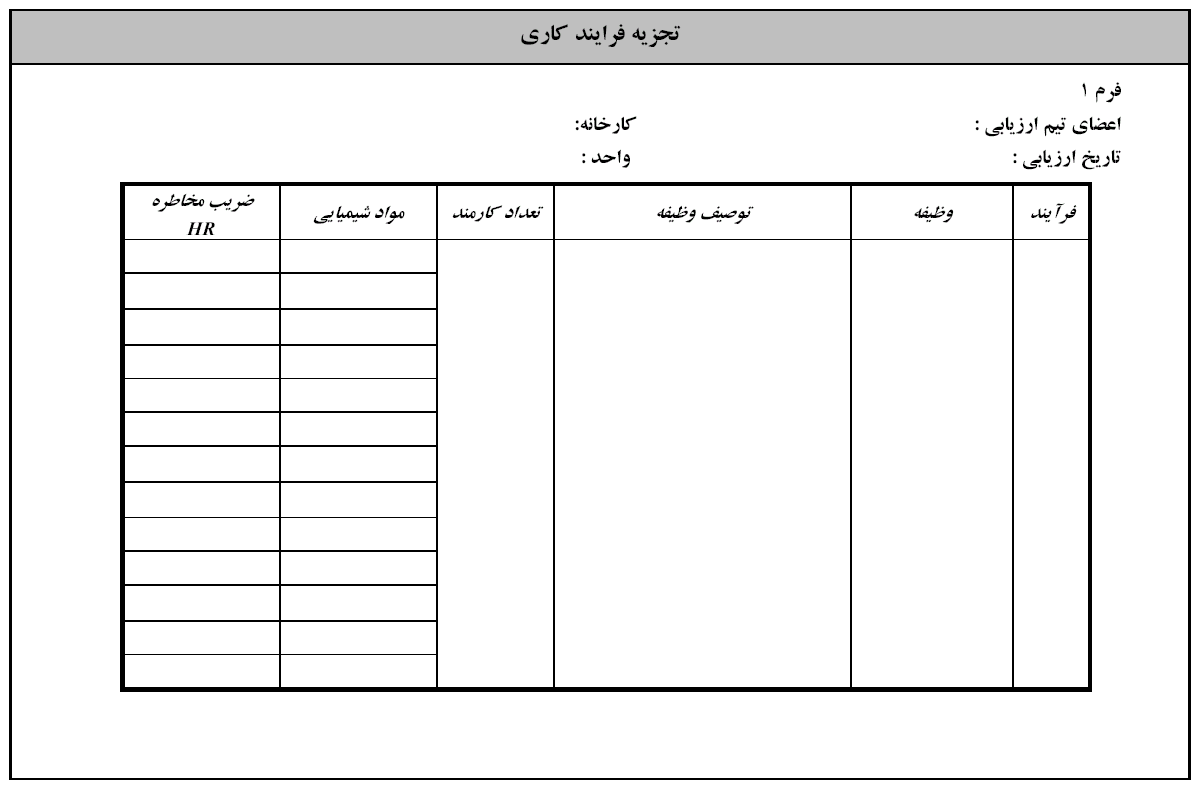 مرحله سوم
شناسایی كليه مواد شیمیایی از قبیل مواد خام، بینابینی، محصولات اصلی و محصولات ثانویه که استفاده و یا تولید می شوند

ماده شیمیایی ممکن است به اشکال جامد، مایع، گاز، بخار، گردوغبار، میست و یا فیوم باشد

مد نظر قرار دادن كليه مواد شیمیایی بدون توجه به نوع کنترل های موجود
مرحله سوم

  شناسايي مواد شيميايي مي تواند از راه هاي زير انجام گيرد:

• ليست مواد موجود در انبار، صورت موجودي، دفتر ثبت، شناسنامه ايمني مواد شيميايي (MSDS) و بر چسب ظروف
• بازديد همه محل هايي كه مواد شيميايي انبار يا مصرف مي شوند
• توجه كردن به فرآيند كاري :مانند واسطه ها، 

• ماده يا مواد شيميايي مشخص شده براي هر وظيفه در فرم شماره 1 ثبت مي شود.
مرحله چهارم


 روشهای تعیین ضریب مخاطره :
  با توجه به تأثيرات مزمن مواد شيميايي (جدول 1).
 اثرات حاد مواد شیمیایی:LC50    و LD50 ( جدول 2 ) .

 این اطلاعات را مي توان از شناسنامه ايمني مواد (MSDS) بدست آورد .

 ضريب مخاطره مربوط به مواد در فرم شماره 1 ثبت شده است.
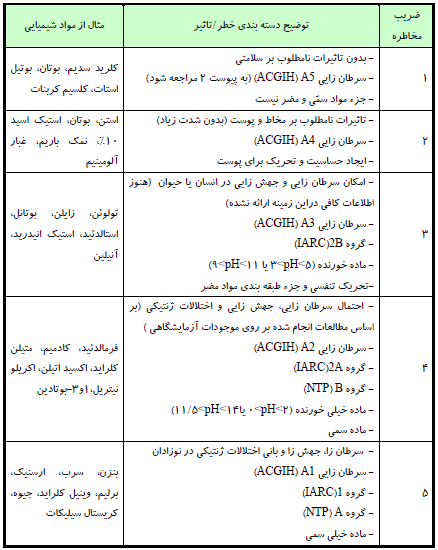 جدول 1 – ضریب مخاطره
جدول 2 – ضریب مخاطره
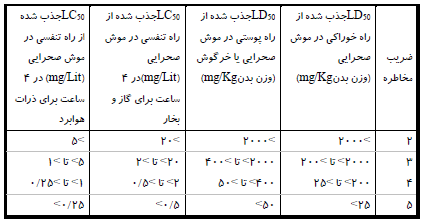 مرحله پنجم


  هدف از مصاحبه 
 براي ارزيابي اينكه آيا همه كارگران با مواد شيميايي سمي و مضر مواجهه داشته اند ، ضروري است كه با كاركنان شاغل با توجه به تجربه كاري و روش اجرايي آنها صحبت شود.

 اگر يك شغل، فرآيند يا واحد كاري جديد طراحي و برنامه ريزي شده ولي هنوز به بهره برداري نرسيده است،
مرحله ششم

  ميزان مواجهه با توجه به مقدار، تكرار و طول مدت  مواجهه تعيين مي شود .

 اگر نتايج نمونه برداري از هوا براي وظايف معين قابل دسترسي هستند: فرم 2a

 جايي كه نتايج نمونه برداري از هوا موجود نيست ، فاكتور هاي مواجهه مي توانند براي محاسبه ضريب مواجهه مورد استفاده قرار گيرند و پارامتر هاي مربوط در فرم 2b ثبت می شوند .
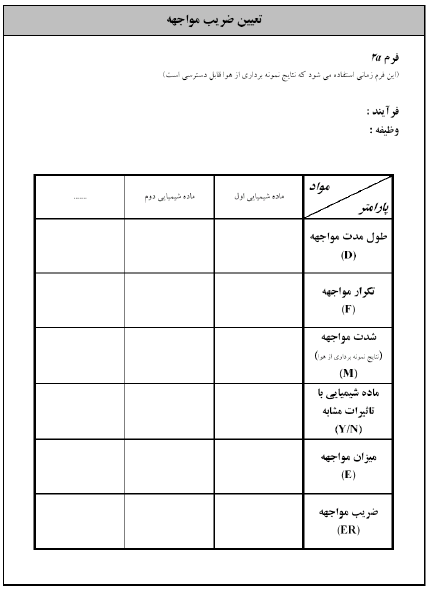 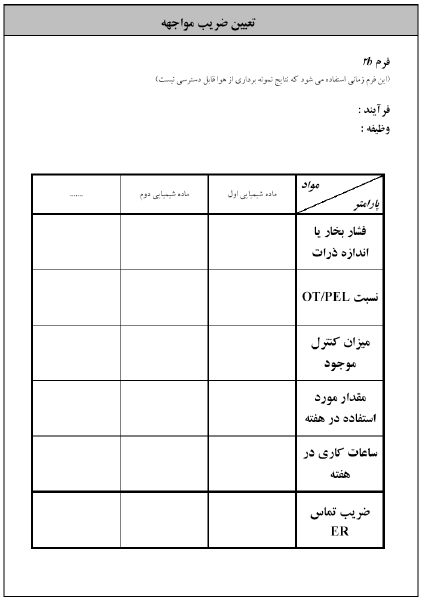 مرحله هفتم: تعیین ضریب مواجهه 

 از طريق تعيين سطح مواجهه واقعي 
 
 از طريق تعيين شاخص هاي مواجهه
الف ) تعيين ضريب مواجهه با استفاده از تعيين سطح مواجهه واقعي

مواقعي كه نتايج حا صل از نمونه برداري و پايش هوا قابل دسترسي باشد، متوسط وزني  زماني هفتگي مواجهه (TWAweek) با استفاده از رابطه زير تخمين زده مي شود.






ضریب مواجهه (ER) :
در صورت بیشتر بودن متوسط ساعت کار در هفته از مقدار 
40 ساعت مقدار PEL بایستی اصلاح شود
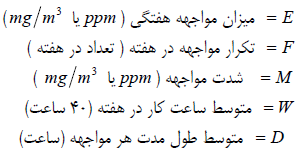 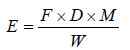 تعيين ضريب مواجهه
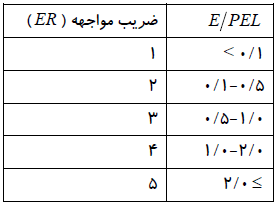 ب ) تعيين ضريب مواجهه با استفاده از تعيين شاخص هاي مواجهه

زمانيكه نتايج حاصل از نمونه برداري و پايش هوا در دسترس نباشد، ضريب مواجهه مي تواند از طريق شاخص هاي مواجهه(E) و با استفاده از رابطه زير بدست آيد:




  شاخص هاي مواجهه در يك مقياس عددي از 1 تا 5 و به ترتيب افزايش شدت مواجهه درجه بندي شده اند، به اين معني كه عدد 1 شدت مواجهه خيلي پايين، عدد 5 خيلي بالا و عدد 3 متوسط را نشان مي دهد.
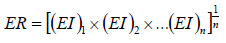 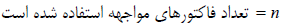 تعيين ضريب مواجهه
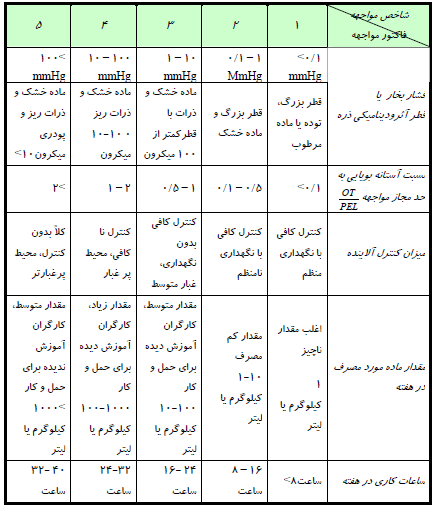 شاخص و فاكتورهاي مواجهه
مرحله هشتم

پس از تعيين ضريب مخاطره (مرحله چهارم ) و ضريب مواجهه (مرحله هفتم  )، ضريب ريسك طبق رابطه زير بدست مي آيد :

که در آن :

RR = ضریب ریسک
HR = ضریب مخاطره
ER = ضریب مواجهه

ريسك هر وظيفه و رتبه بندي آن با توجه به جدول زير تعيين مي شود:
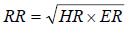 مرحله هشتم

برای تعیین سطح ریسک ( یا همان ضریب ریسک ) و رتبه بندی آن می توان از ماتریس زیر نیز استفاده کرد 

                                            تعیین ضریب ریسک
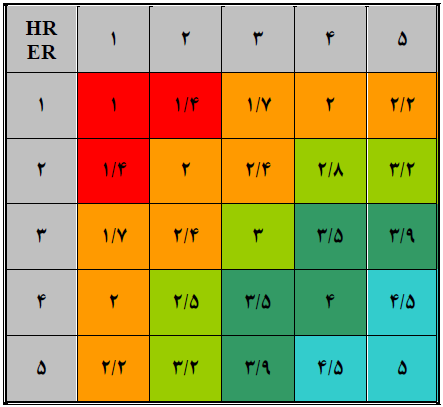 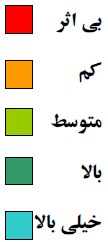 مرحله نهم

نتیجه ارزیابی = ريسك زياد و قابل توجه در انجام وظيفه در يك شغل                 انجام اقدامات اصلاحي مناسب زیر :

1) اقدام اصلاحي مناسبي را براي حذف يا كاهش ريسك انتخاب كنيد، نظير جايگزيني ماده شيميايي سمي، نصب و راه اندازي سيستم تهويه موضعي يا تهويه ترقيقي، اجراي كنترل هاي مديريتي و تامين وسايل حفاظت فردي؛

2) دوره هاي آموزشي را براي كاركنان برنامه ريزي كنيد؛

3) در صورت نياز از هواي محيط كار نمونه برداري كنيد؛

4) در صورت نياز از نتايج معاينات پزشكي استفاده كنيد؛

5) تجهيزات مربوط به شرايط اضطراري و كمك هاي اوليه را فراهم و روش هاي اجرايي آنها را بررسي كنيد.
مرحله نهم

اقدامات اصلاحي ممكن براي سطوح مختلف ريسك :

ريسك ناچيز
• پايان ارزيابي
• ارزيابي مجدد هر 5 سال يكبار

ريسك كم
• حفظ كنترل موجود
• انجام غير مستمر نمونه برداري هوا (در صورت نياز)
• ارزيابي مجدد هر 4 سال يك بار

ريسك متوسط
• تكميل و حفظ كنترل موجود
• انجام مستمر نمونه برداري هوا (در صورت نياز)
• آموزش كارگران در صورت لزوم
• ارزيابي مجدد هر 3 سال يك بار
مرحله دهم

مستندات بايستي به صورت مختصر و خلاصه باشند و در آنها به موارد زير اشاره شود:

1) نام اعضاي تيم ارزيابي
2) توصيف واحد كاري
3) تعداد افراد درگير وشاغل
4) محدوده كاري و زمان
5) ليست كاملي از مواد استفاده و توليد شده و آيا شناسنامه ايمني مواد در دسترس است يا خير؟
6) اطلاعاتي در مورد مخاطرات
7) خلاصه فرايندها
8) شناسايي ريسك ها
9) يك جمع بندي در مورد ريسكها
10 ) پيشنهادات
11 ) امضا، تاريخ و نظر تيم ارزيابي
12 ) امضا، تاريخ و نظر كارفرما در مورد تاييد ارزيابي
مرحله یازدهم

در صورت تحقق يكي از شرايط زير، بازنگري ارزيابي مورد نياز است :

تغييرات

بيماري ناشي از كار

 وقوع حادثه

نقص سيستم كنترل

گزارش جديد در رابطه با ميزان سميت، خواص شيميايي و حد مجاز مواجهه مواد

 ارائه فن آوري جديد در زمينه سيستم كنترل
برخي از خطا هاي عمده در فرايند ارزيابي ريسك عبارتند از:

الف ) عدم كشف صحيح حقايق، به عنوان مثال عدم درك صحيح روش هاي اجرايي و محل
استفاده از مواد
ب ) عدم شناخت كافي مخاطرات مواد
ج ) قضاوت با توجه به پيش داوري هاي نادرست
د ) ترديد در مجهولات، روش ها، مدل ها و فرضيات محاسبات


نگهداری سوابق 

سوابق مربوط به ارزیابی ریسک بهداشتی ناشی از مواجهه با مواد شیمیایی بایستی بر اساس جدول زیر تا مدت زمان ذکر شده در مکان های مشخص شده نگهداری شود .
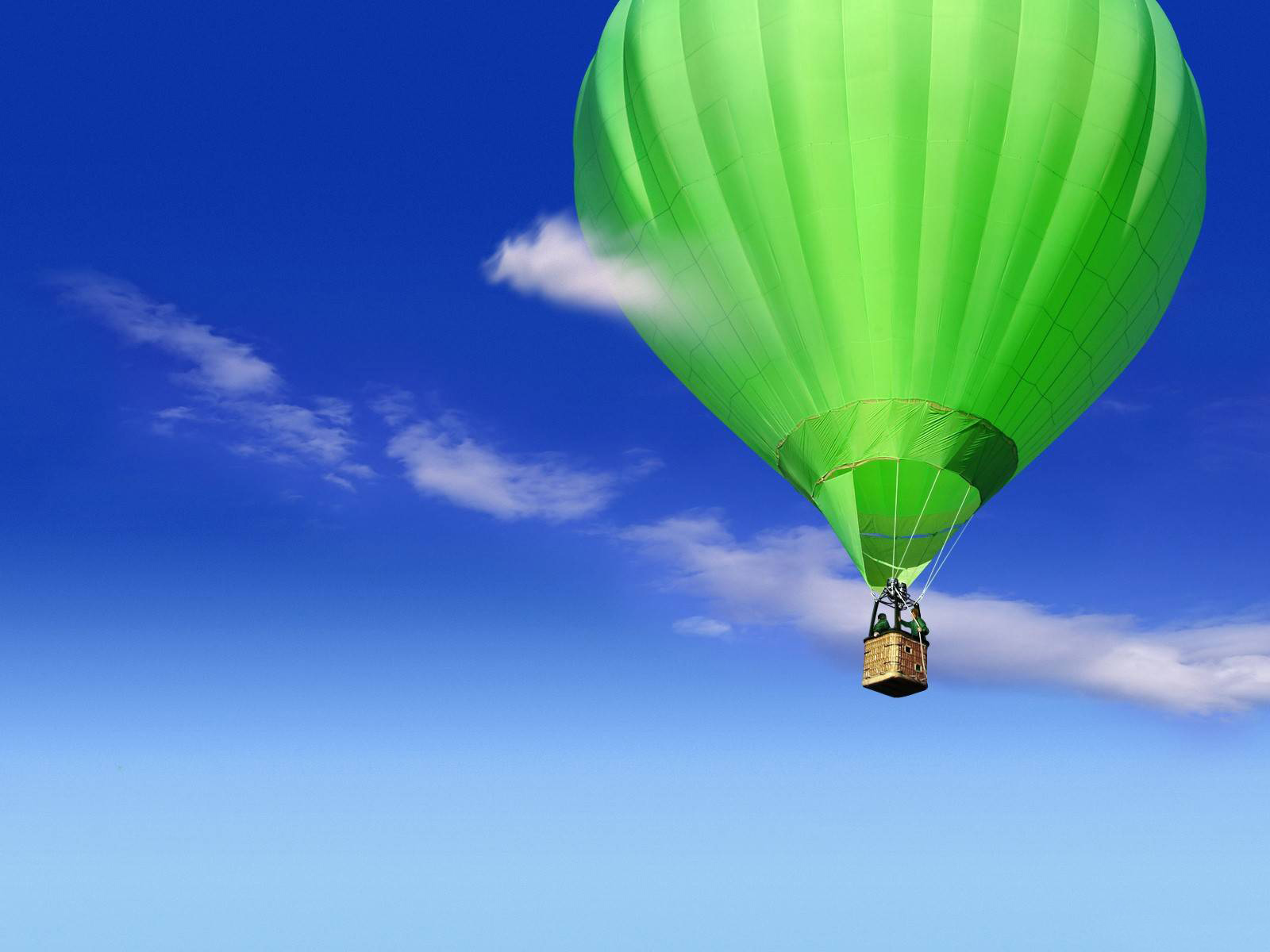